Подготовка к ОГЭ по математике в рамках ФГОС
Выступление подготовила Краева В.А. , МБОУ СОШ № 5 «Обыкновенное чудо»
Ж.Ж.Руссо
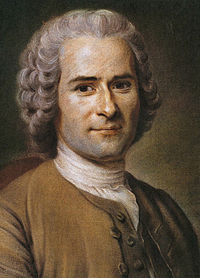 У детей своя собственная манера видеть, думать и чувствовать и нет ничего безрассуднее, как желать заменить её нашей.
Активные методы обучения (АМО)
методы, позволяющие активизировать учебный процесс, побудить обучаемого к творческому участию в нем.
Активные методы первого типа
Активные методы второго типа имитационные
игровые
неигровые
Признаки методов активного обучения
Проблемность
Адекватность учебно-познавательной деятельности
Взаимообучение
Индивидуализация
Исследование изучаемых проблем и явлений
Непосредственность, самостоятельности взаимодействия обучающихся с учебной информацией
Мотивация
Текстовые задачи
На движение
На работу
На смеси
прогрессии
На проценты
Работа в группах сменного состава (1 шаг)
Работа в группах сменного состава (2 шаг)
Ориентировочная основа действий по П.Я. Гальперину
Я хочу научиться правильно и быстро решать …, для этого я…
1…
2…
3…
Интегрированные уроки
Подготовка к ОГЭ по математике на уроках географии (биологии, …)
Банковская и финансовая системы в решении математических задач.